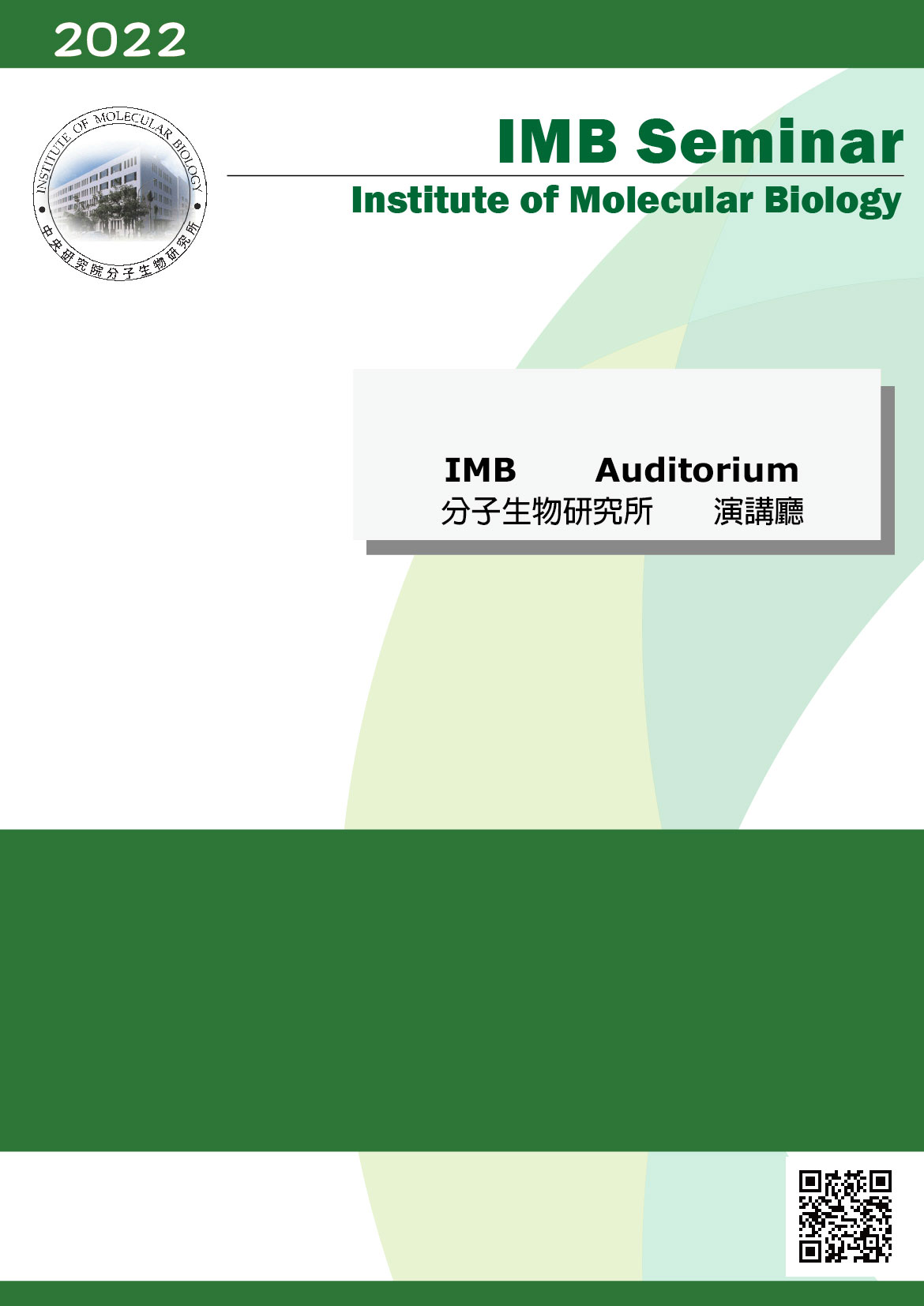 Thursday, December 1, 2022 11:00 AM
1F
1F
Mechanical local-excitation global-inhibition system dictates neuronal polarization
Dr.  Tien-Chen Lin 林天正Postdoctoral Fellow
Supervisor: Dr. Frank Bradke 
German Center of Neurodegenerative Disease (DZNE)
Germany 	

Host:  Dr. Pei-Lin Cheng 鄭珮琳
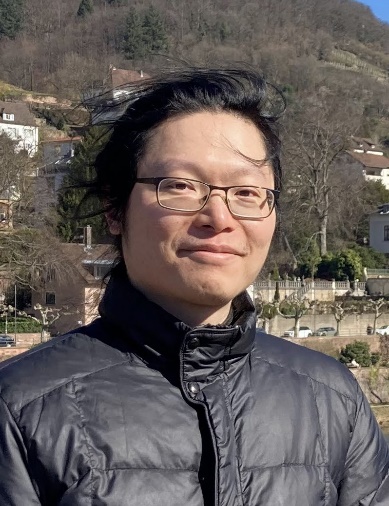